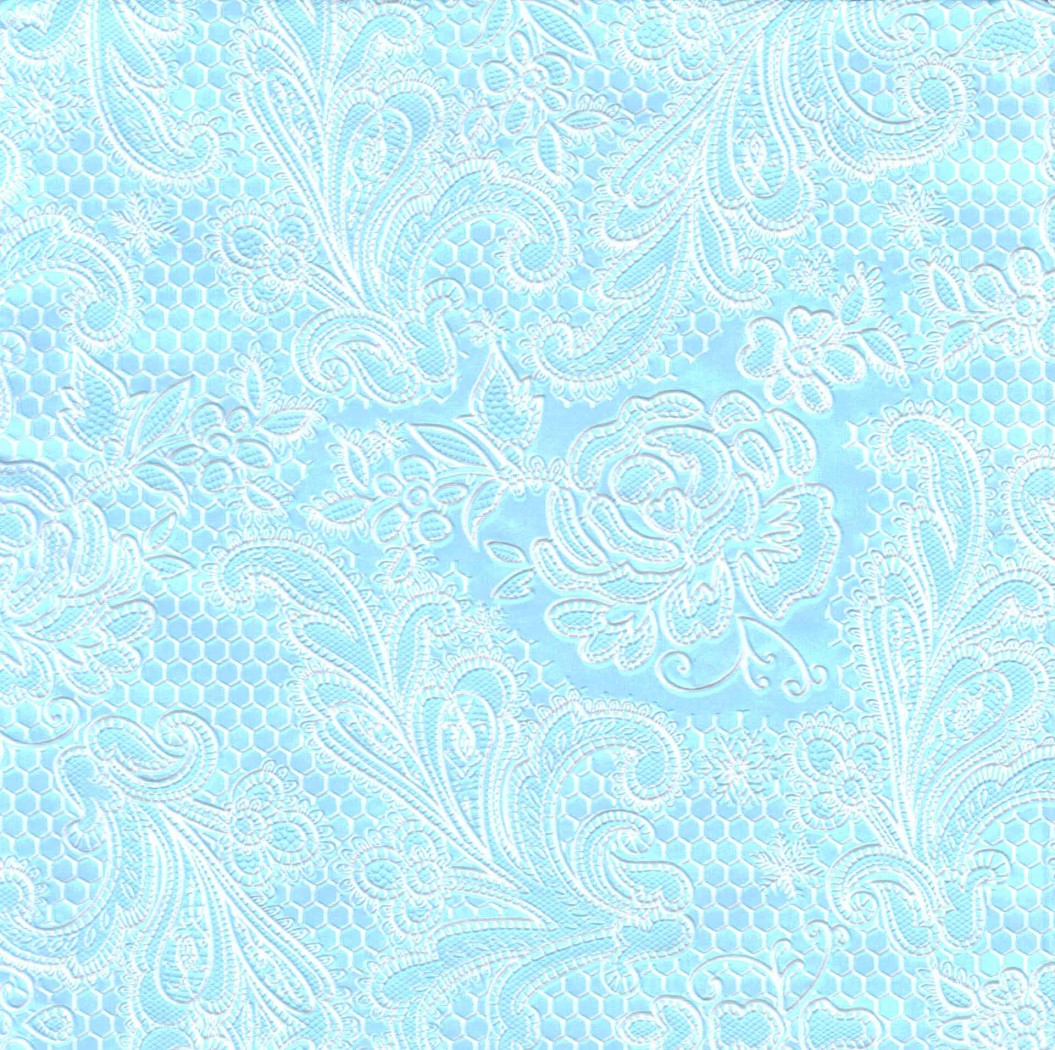 Министерство труда и социального развития Омской области
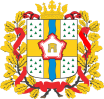 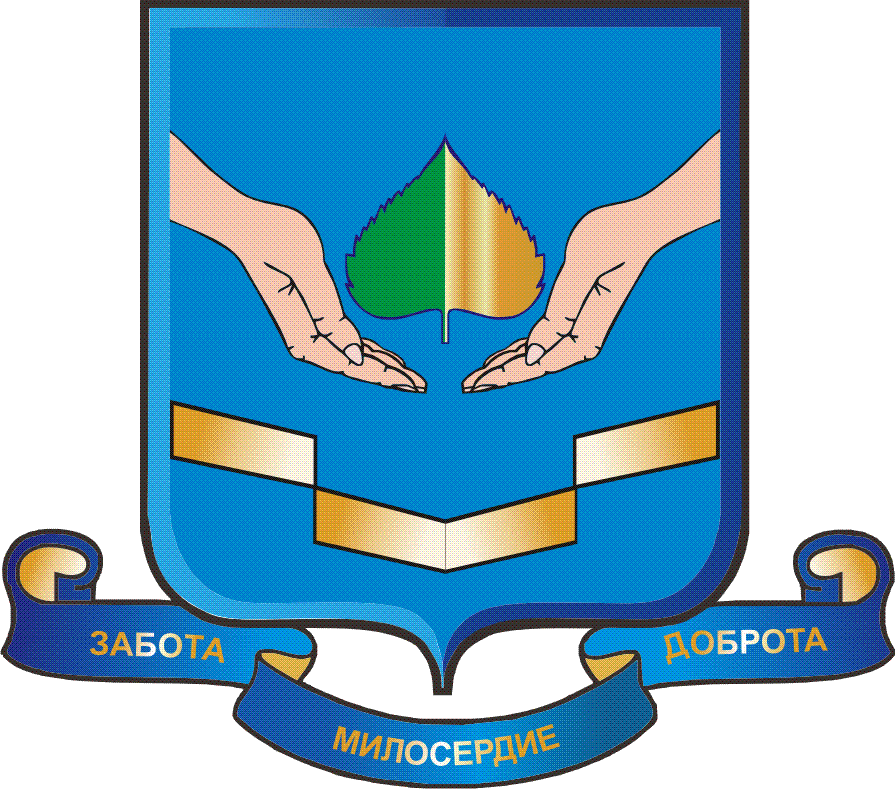 30 мая 2017 года
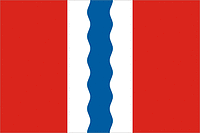 Региональная научно-практическая конференция "Детство без слез!"
    
"Организация деятельности учреждений социального обслуживания населения Омской области по вопросам профилактики социального сиротства"
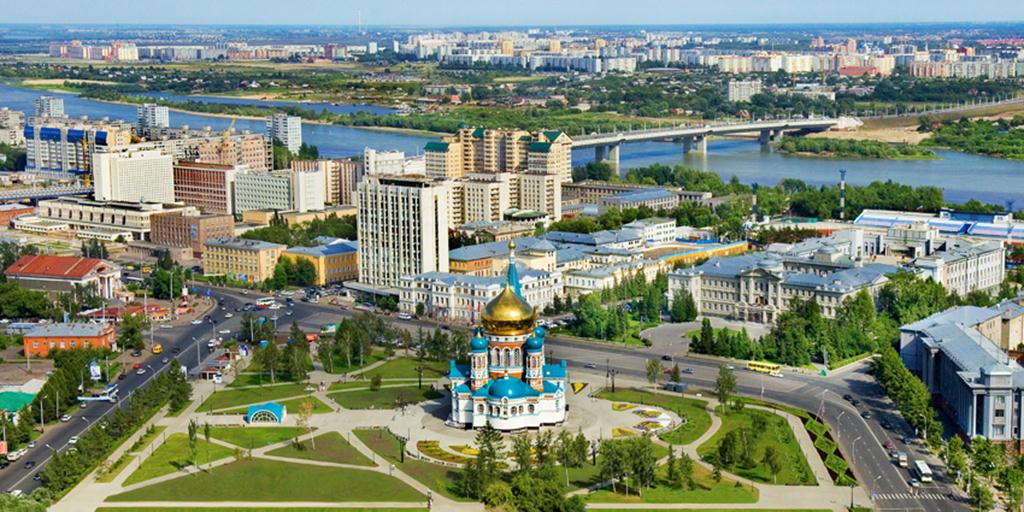 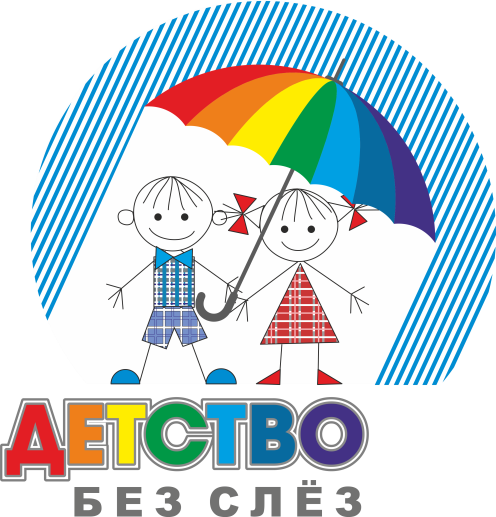 руководитель бюджетного учреждения Омской области "Комплексный центр социального обслуживания населения Называевского района"
    
Москаленко Ольга Николаевна
Организация деятельности 
учреждений социального обслуживания населения Омской области
 по вопросам профилактики социального сиротства
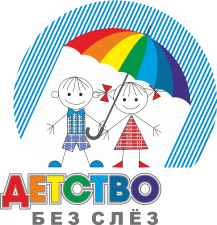 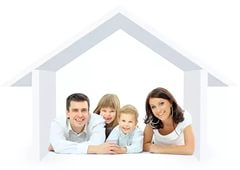 8 социально-реабилитационных центров для несовершеннолетних
38 комплексных центров социального обслуживания населения
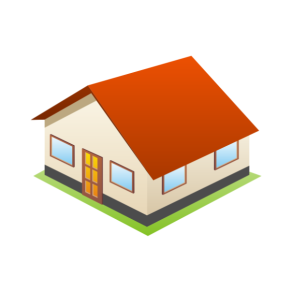 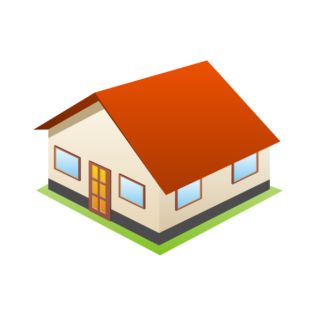 1 центр социальной помощи семье и детям (с социальной гостиницей)
на 1 апреля 2017 года
Отделение профилактики   
     безнадзорности и семейного неблагополучия
на учете в  государственных учреждениях социального обслуживания населения Омской области состоит:
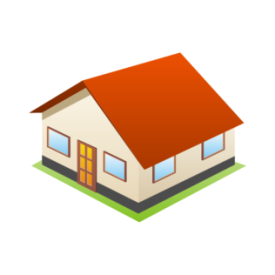 Заведующий отделением
1 центр социальной адаптации несовершеннолетних (с социальной гостиницей)
специалисты по социальной работе
7 203   несовершеннолетних, 
находящихся в социально опасном положении и иной 
трудной жизненной ситуации
специалисты по работе с 
семьей
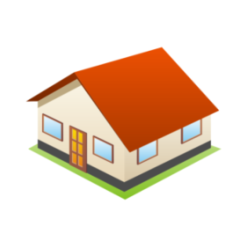 психолог
2
Организация деятельности 
учреждений социального обслуживания населения Омской области
 по вопросам профилактики социального сиротства
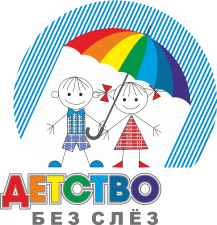 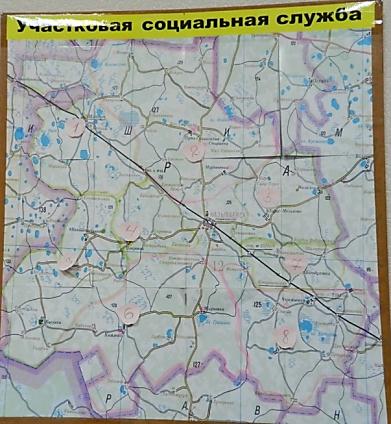 Государственная программа Омской области                               "Социальная поддержка населения"  подпрограмма "Профилактика семейного неблагополучия                              и жестокого обращения с детьми"
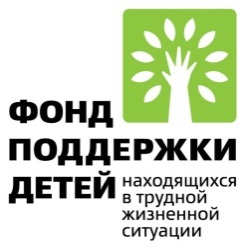 Участковая социальная служба
100 % сельских поселений
охвачены работой 
Службы
Цель: снижение уровня социального неблагополучия семей за счет эффективного межведомственного взаимодействия и краткосрочного решения наиболее острых и социально значимых проблем населения
специалисты по работе с семьей 
взаимодействуют с семьей, осуществляя свою деятельность 
на территориальном уровне клиента
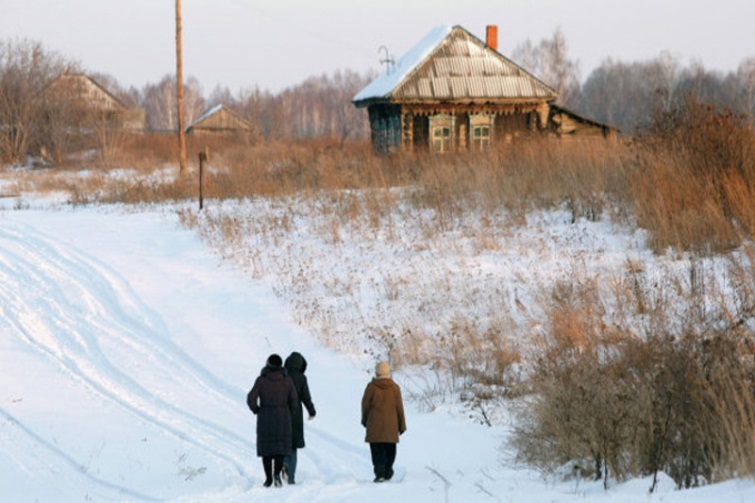 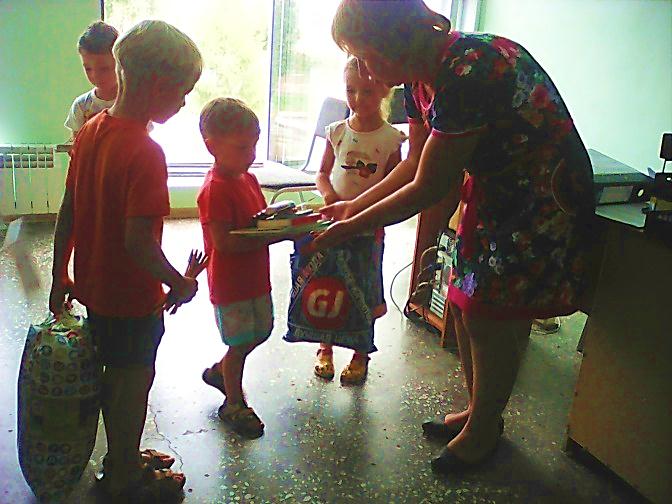 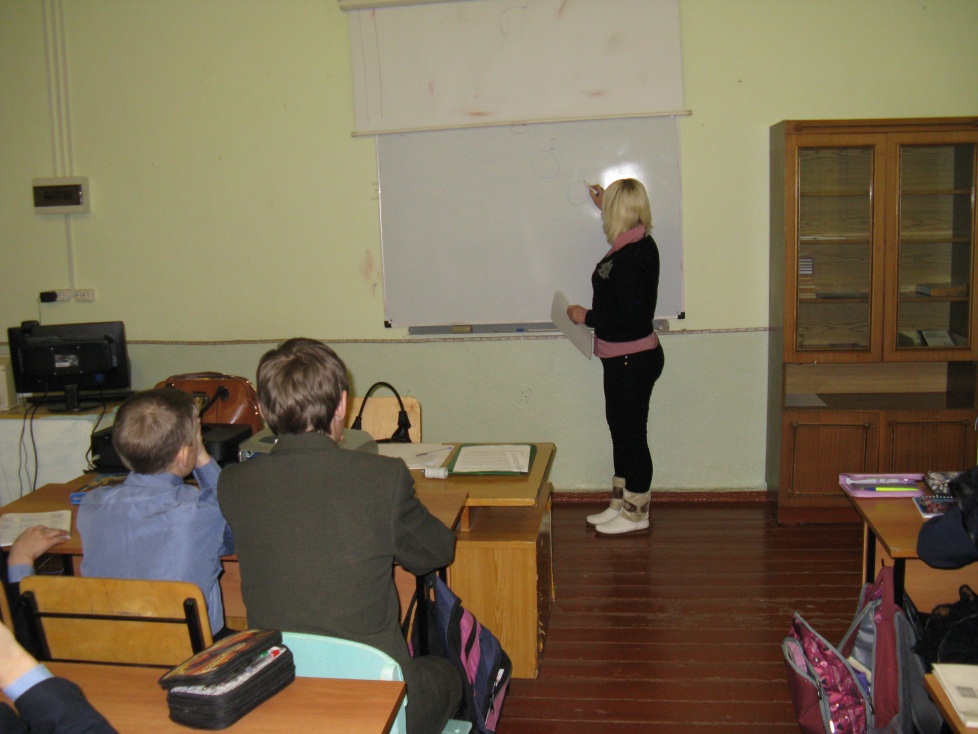 Организация деятельности 
учреждений социального обслуживания населения Омской области
 по вопросам профилактики социального сиротства
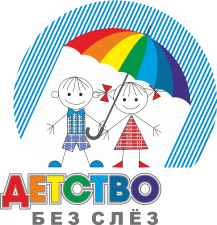 социальный патронаж семей, нуждающихся в социальной защите (неблагополучные, малообеспеченные и т. д.), совместно с представителями администрации сельского поселения, участковым полиции, социальным педагогом, участковым фельдшером;

содействие членам семей в решении социально-значимых проблем (получение социальной помощи, социальное обслуживание, регулирование отношений с окружающими и т. д.);

предоставление или содействие в предоставление социальных услуг детям и семьям с детьми;

эффективную профилактику социального неблагополучия семей
Социальные участковые выявляют  на территории обслуживания семьи и несовершеннолетних, нуждающихся в социальном обслуживании, 
осуществляют
информирование населения о видах предоставляемых услуг;

формирование банка данных (на электронном носителе) семей и несовершеннолетних, проживающих на обслуживаемой территории, нуждающихся в социальной помощи и поддержке;

первичный прием населения по вопросам предоставления социальной помощи;

консультирование граждан, оказание им практической помощи в реализации прав (в рамках своей компетенции);

обследование и составление актов социально-бытовых условий семей и несовершеннолетних;

содействие в решении вопросов занятости, в том числе несовершеннолетних (трудоустройство, направление на курсы переподготовки, поиск временной сезонной работы, работы на дому);
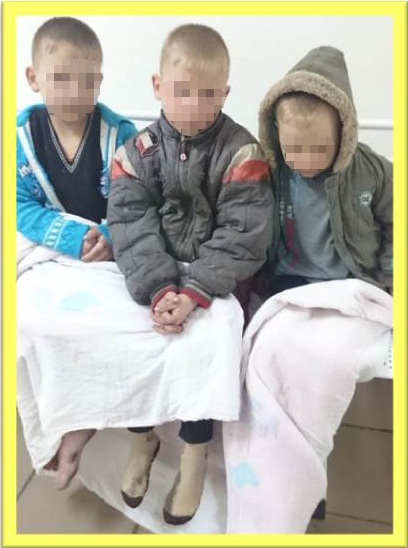 в 2015 году
 социальными участковыми 
 оказано  95579 услуг
 
в 2016 году социальными участковыми 
 оказано 
160574 услуги
Организация деятельности 
учреждений социального обслуживания населения Омской области
 по вопросам профилактики социального сиротства
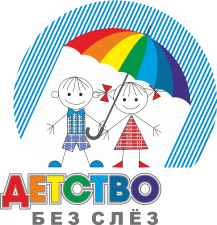 Государственная программа Омской области "Социальная поддержка населения"  подпрограмма "Профилактика семейного неблагополучия  и жестокого обращения с детьми"
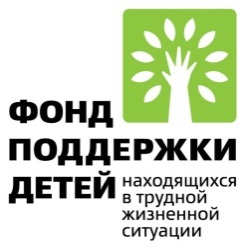 40 000 рублей
с 2017 года
ежегодно
 онлайн услуги
 будут получать
> 10 000
 граждан
Открытие дистанционных приемных 
для семей с детьми, проживающих в отдаленных 
сельских поселениях Омской области, 
в целях обеспечения защиты их прав и интересов, предоставления бесплатной юридической, психологической, иных видов помощи
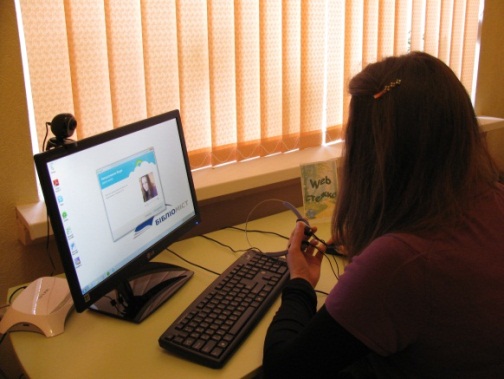 Организация деятельности 
учреждений социального обслуживания населения Омской области
 по вопросам профилактики социального сиротства
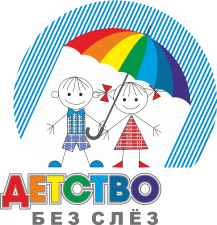 В 2016 году
созданы Службы экстренной психологической помощи для профилактики суицидального поведения несовершеннолетних, помощи в кризисных состояниях; 

внедрена комплексная модель медико-социальной реабилитации родителей, страдающих алкогольной зависимостью, допускающих насильственные методы воспитания детей
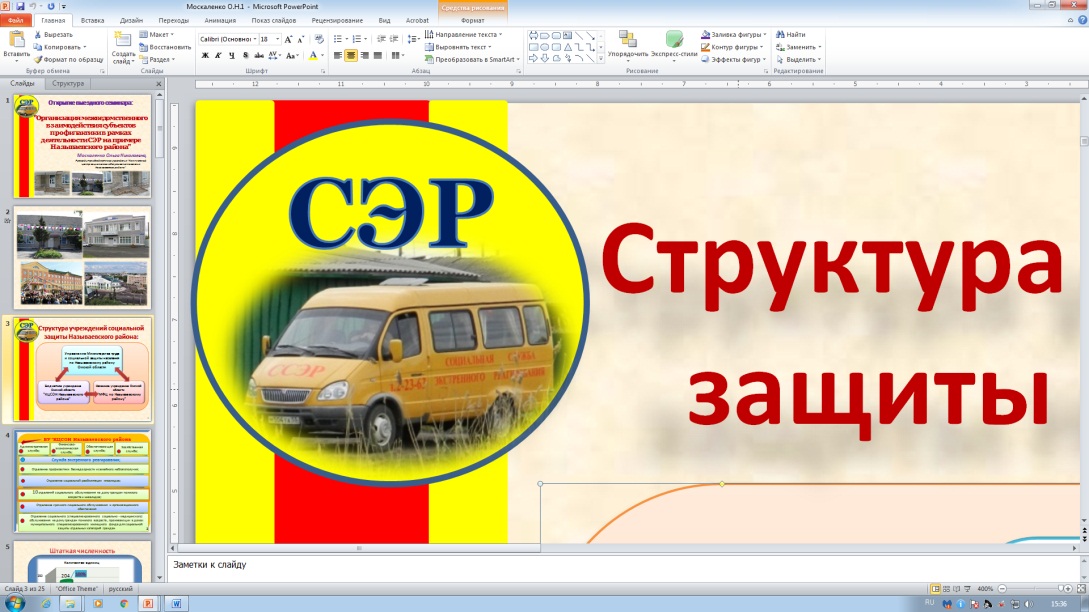 Государственная программа Омской области "Социальная поддержка населения"  подпрограмма "Профилактика семейного неблагополучия  и жестокого обращения с детьми"
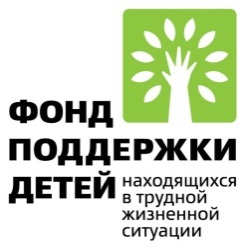 Служба экстренного реагирования
В Омской области 
8 СЭР
софинансирование Фонда 
поддержки детей, 
находящихся в трудной
 жизненной ситуации
Организация деятельности 
учреждений социального обслуживания населения Омской области
 по вопросам профилактики социального сиротства
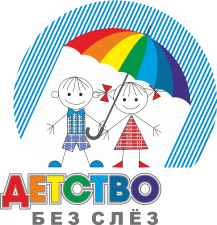 ГРАЖДАНИН
Служба экстренного 
реагирования
 (специалист по социальной 
работе, психолог, 
инспектор подразделения 
по делам несовершеннолетних, 
специалист отдела по опеке, 
попечительству ,
 учреждения здравоохранения, 
образования)
Информация по факту жестокого обращения в семье, кризисной ситуации, угрожающей жизни и здоровью несовершеннолетнему и членам его семьи
Телефоны службы
сообщение
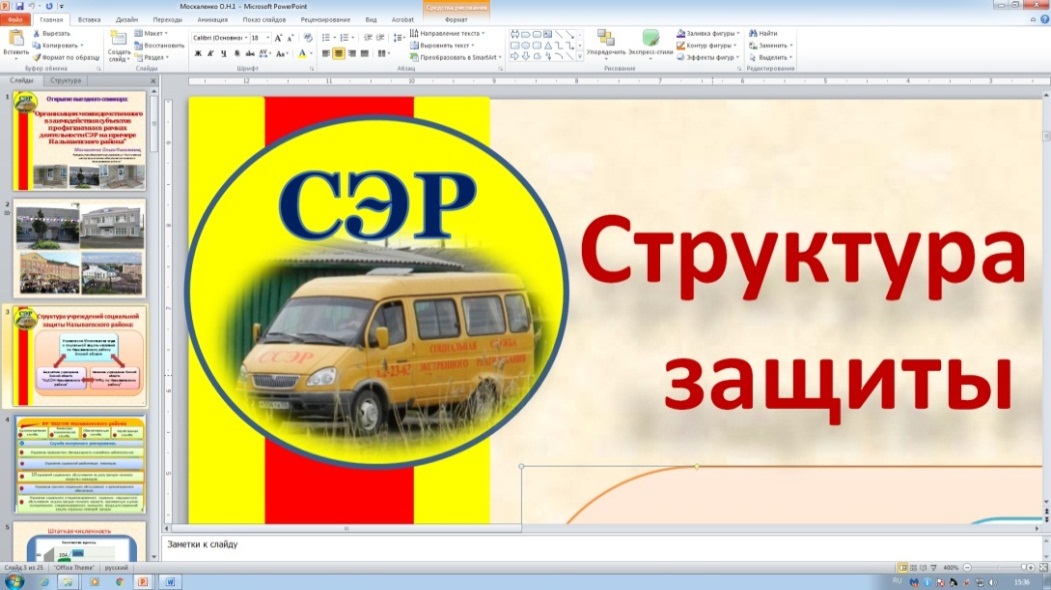 СЕМЬЯ
По результатам выезда:
* информация передается в заинтересованные ведомства;
В случае подтверждения факта неисполнения родителями обязанностей по воспитанию, содержанию несовершеннолетних, 

обеспечивается постановка семьи в региональный банк данных о несовершеннолетних и семьях, находящихся в социально опасном положении
Организация деятельности 
учреждений социального обслуживания населения Омской области
 по вопросам профилактики социального сиротства
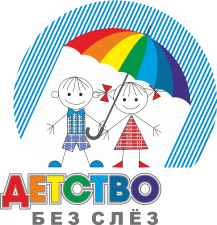 Постановлением Правительства Омской области от 22.07.2009 г. № 126-п 
"Об утверждении Порядка формирования и использования единого банка данных о несовершеннолетних и семьях, находящихся в социально опасном положении"

Комплексные центры социального обслуживания населения 
определены районными администраторами банка данных 
о несовершеннолетних и семьях, находящихся в социально опасном положении
Межведомственное взаимодействие 
субъектов 
профилактики
на 1 апреля 2017 года
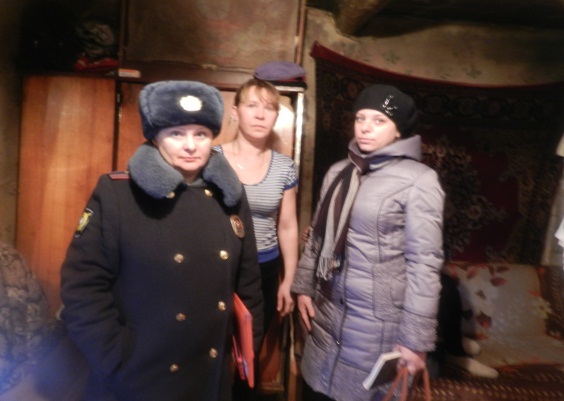 Организация деятельности 
учреждений социального обслуживания населения Омской области
 по вопросам профилактики социального сиротства
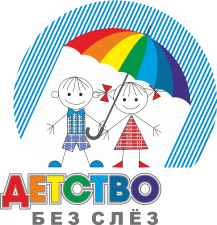 Постановлением комиссии по делам несовершеннолетних и защите их прав при Правительстве Омской области № 1/05-2016 
утвержден Регламент межведомственного взаимодействия 
по осуществлению деятельности в сфере профилактики безнадзорности и правонарушений несовершеннолетних, семейного неблагополучия, социального сиротства на территории Омской области
создание системы оперативного реагирования на ситуации, связанные с необходимостью принятия срочных мер по жизнеустройству детей, 
находящихся в социально опасном положении, трудной жизненной ситуации, нуждающихся в социально-педагогической реабилитации 
и государственной защите
20%
Межведомственная программа
 социальной реабилитации МПР
Организация деятельности 
учреждений социального обслуживания населения Омской области
 по вопросам профилактики социального сиротства
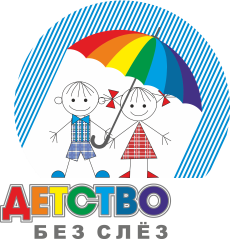 Социально-ориентированные общественные организации
оказывают экстренную психологическую и юридическую помощь детям и их родителям;

осуществляют социальное сопровождение семей и детей различных категорий;

работают с детьми-инвалидами, замещающими семьями, воспитанниками детских стационарных организаций;

проводят обучающие мероприятия, транслируя инновационный опыт работы в государственных и некоммерческих организациях;
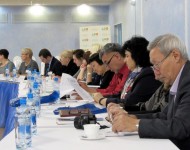 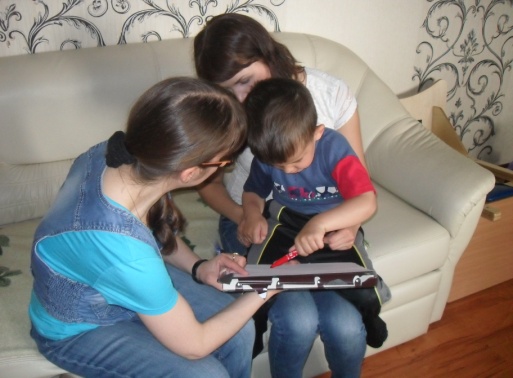 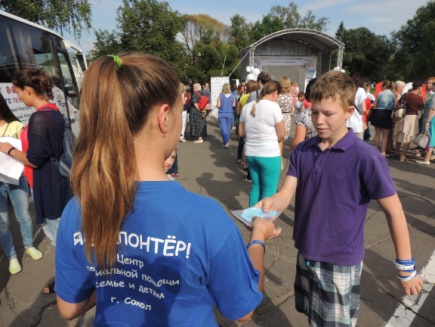 Волонтеры и добровольцы
привлекаются к организации досуговой деятельности, организации и проведению благотворительных акций, информационно-просветительской работы;

оказывают поддержку, выступают в качестве наставников;

организуют мероприятия по улучшению жизнедеятельности семей с детьми
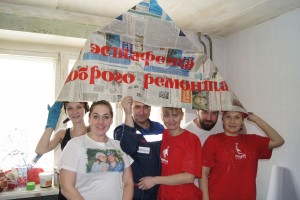 Организация деятельности 
учреждений социального обслуживания населения Омской области
 по вопросам профилактики социального сиротства
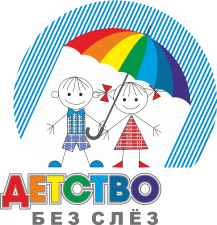 Спасибо за внимание!
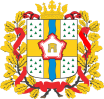 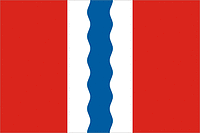 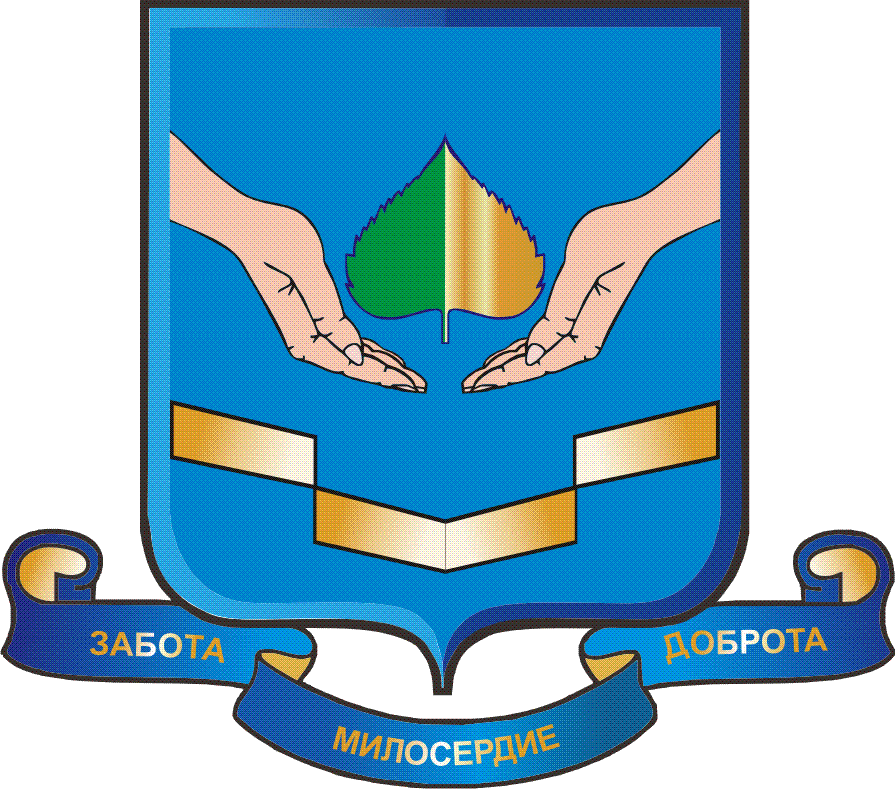 Министерство труда и социального развития Омской области

Сайт : www.omskmintrud.ru